The adaptive Euler-Heun method
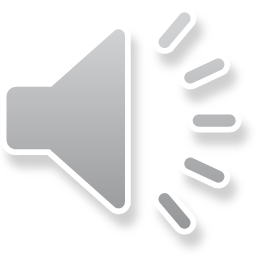 Adaptive Euler-Heun method
Introduction
In this topic, we will
Derive the adaptive Euler-Heun technique
Look at the implementation
See two examples
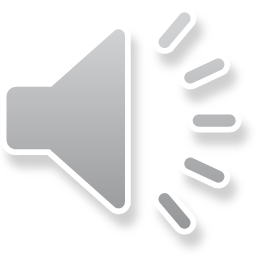 2
Adaptive Euler-Heun method
Adaptive Euler-Heun
Given (tk, yk), we will approximate



Our two approximations are:



Our approximation of the error of Euler’s method is:
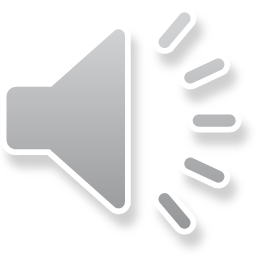 3
Adaptive Euler-Heun method
Adaptive Euler-Heun
From our analysis, Euler’s method is O(h2)

Solving this for C yields:


We want to choose the ideal ah so that the error is eabs(ah)

Solving this for a yields


Substituting in the approximation of C from above:
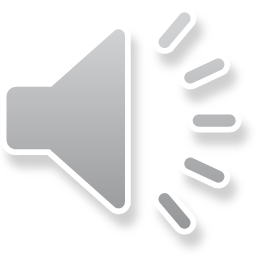 4
Adaptive Euler-Heun method
Adaptive Euler-Heun
Issue:
If we are always aiming for the ideal step size,	 the next ideal  step size may be slightly larger or smaller
If we use too large a step size, we will be forced to recalculate
Therefore, we will actually use 0.9ah
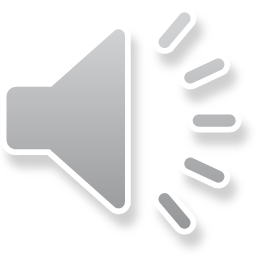 5
Adaptive Euler-Heun method
Implementation
The implementation is straight-forward:
    do {
        double s0{ qdy.back() };
        double y{ qy.back() + h*s0 };
        double s1{ f( qt.back() + h, y ) };
        double z{ qy.back() + h*(s0 + s1)/2.0 };

        double a{ eps_abs*h/(2.0*std::abs( z - y )) };

        if ( (a > 1.0) || (h == h_rng.first) ) {
             qt.push( qt.back() + h );
             qy.push( z );
            qdy.push( f( qt.back(), z ) );
            found = true;
        }

        a *= 0.9;
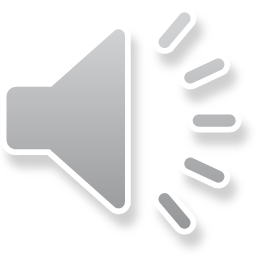 6
Adaptive Euler-Heun method
Example
Suppose we have 

With hmin = 0.01 , hmax = 1 and eabs = 0.1, we have
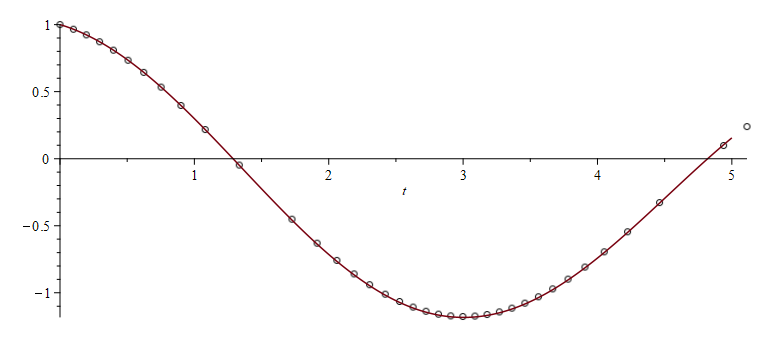 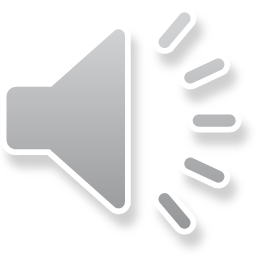 7
Adaptive Euler-Heun method
Example
Suppose we have 


With hmin = 0.01 , hmax = 1 and eabs = 0.1, we have
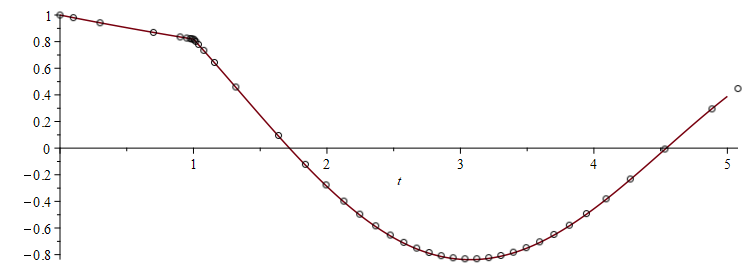 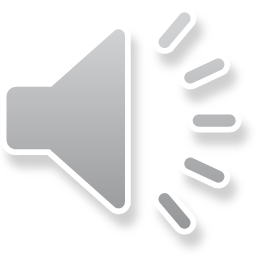 8
Adaptive Euler-Heun method
Summary
Following this topic, you now
Understand the adaptive Euler-Heun method
Are aware of the derivation
Have seen the implementation
Have seen two examples
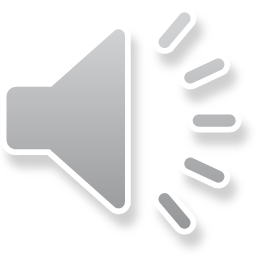 9
Adaptive Euler-Heun method
References
[1]	https://en.wikipedia.org/wiki/Euler_method
[2]	https://en.wikipedia.org/wiki/Heun%27s_method
[3]	https://en.wikipedia.org/wiki/Adaptive_algorithm
[4]	https://en.wikipedia.org/wiki/Adaptive_step_size
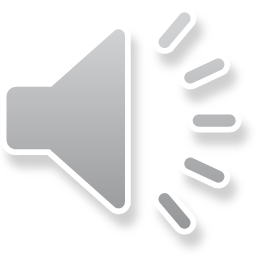 10
Adaptive Euler-Heun method
Acknowledgments
None so far.
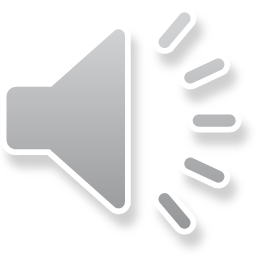 11
Adaptive Euler-Heun method
Colophon
These slides were prepared using the Cambria typeface. Mathematical equations use Times New Roman, and source code is presented using Consolas.  Mathematical equations are prepared in MathType by Design Science, Inc.
Examples may be formulated and checked using Maple by Maplesoft, Inc.

The photographs of flowers and a monarch butter appearing on the title slide and accenting the top of each other slide were taken at the Royal Botanical Gardens in October of 2017 by Douglas Wilhelm Harder. Please see
https://www.rbg.ca/
for more information.
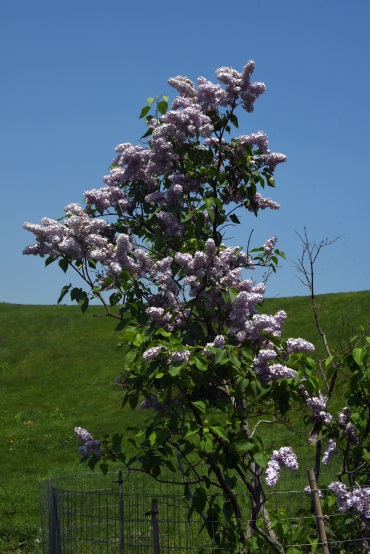 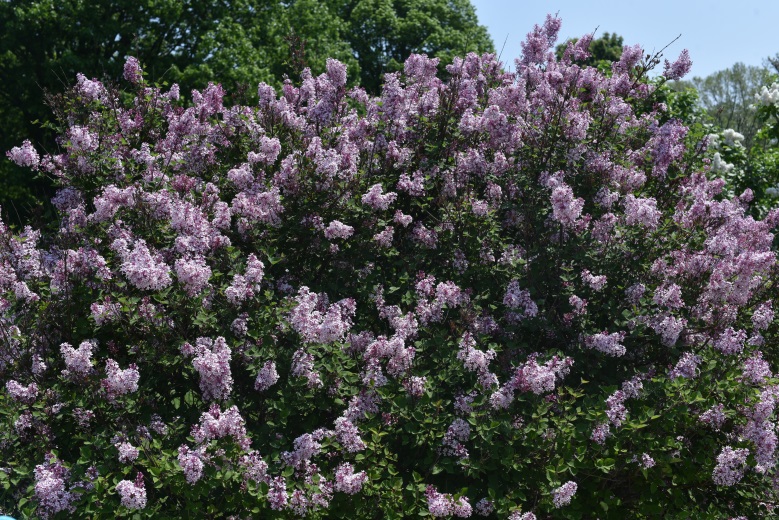 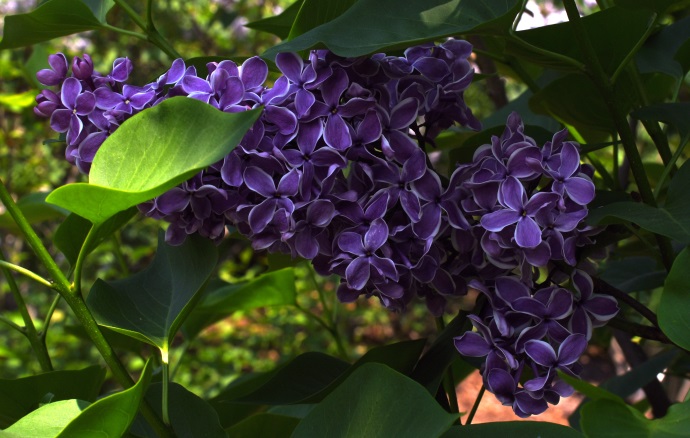 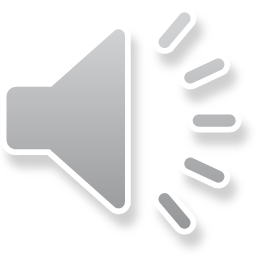 12
Adaptive Euler-Heun method
Disclaimer
These slides are provided for the ece 204 Numerical methods course taught at the University of Waterloo. The material in it reflects the author’s best judgment in light of the information available to them at the time of preparation. Any reliance on these course slides by any party for any other purpose are the responsibility of such parties. The authors accept no responsibility for damages, if any, suffered by any party as a result of decisions made or actions based on these course slides for any other purpose than that for which it was intended.
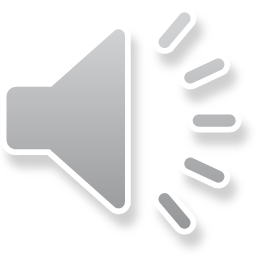 13